Kanser ve  Genetik
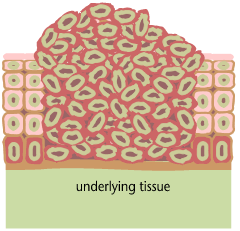 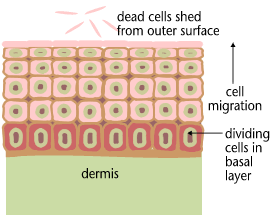 Kanser nedir?
neoplasia 
Kontrolsuz hücre çoğalması (neoplasm)
Gen mutasyonları

-prolif or cell cycle.
-cytoskeletal 
   inv’ed with contact
   inhibition
-programmed cell 
  death
-detecting and 
 repairing DNA 
 damage
Normal büyüme
Neoplasm
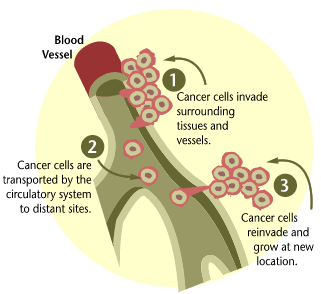 Kontrolsuz bölünen hücreler kan dolaşımı ile diğer dokulara da taşınırlar (metastaz)
Dağılmayan tümörler selim.
Karsinom
epitel
Sarkom

Kan
Lösemi –
Limfoma – 
Myeloma –
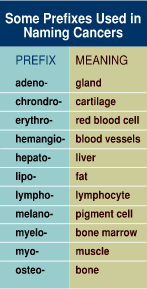 Osteosarkoma Hepatocarcinoma –
Risk faktörleri
Sigara
Güneş ışığı
Yaş, hormonlar, şişmanlık vb.
Ailevi
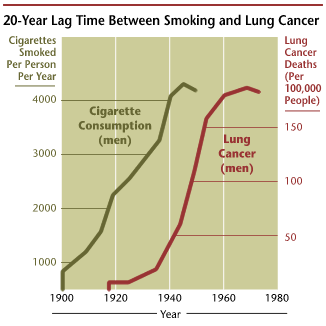 Tümör gelişimi
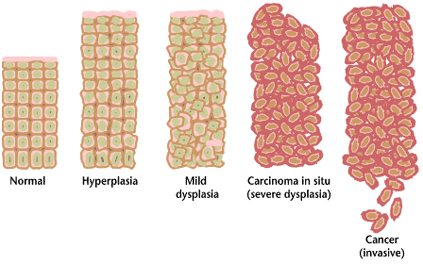 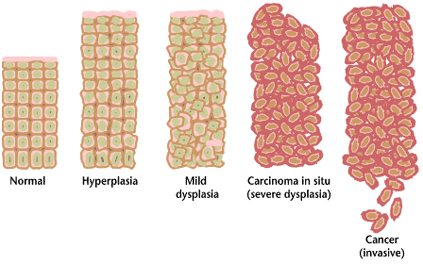 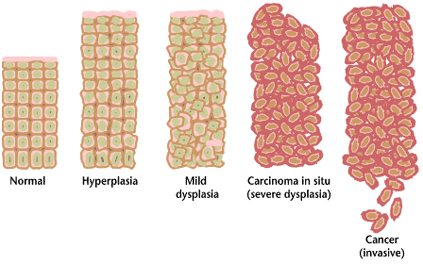 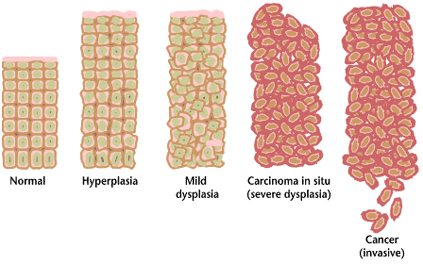 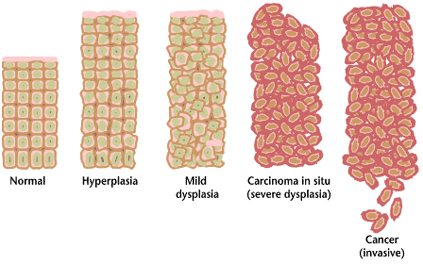 Mutasyonlar
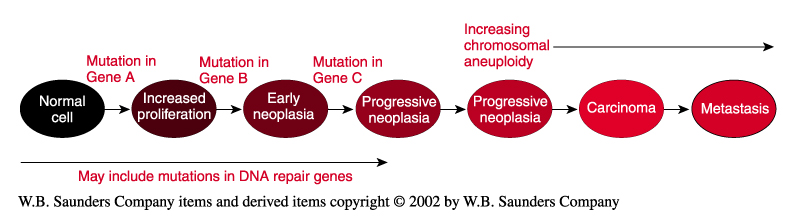 Tumor suppressor gene
Protooncogene
Kanser genleri
Onkogenler – (proto-onkogenler)in mutant formları - dominant
Tümör suppressörler – Antionkogenler -resesif
Diğer genler – Tamir, tümörün invasif olması vb.
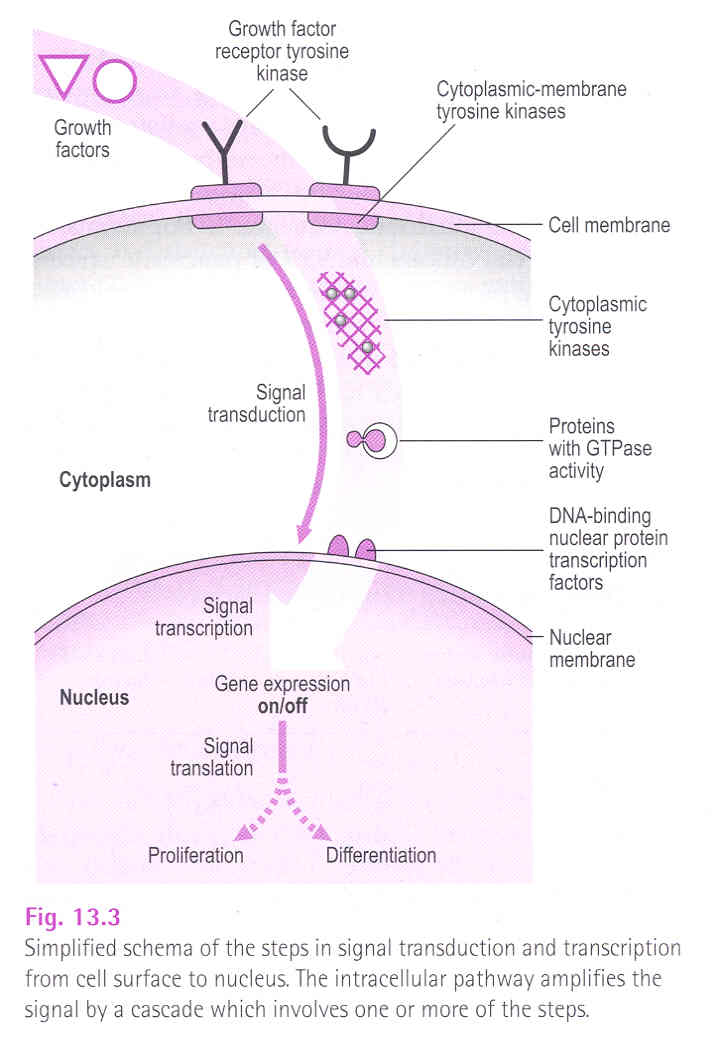 Onkogenler
proto-oncogen’in mutant formları
Sinyal iletisi bozulur.
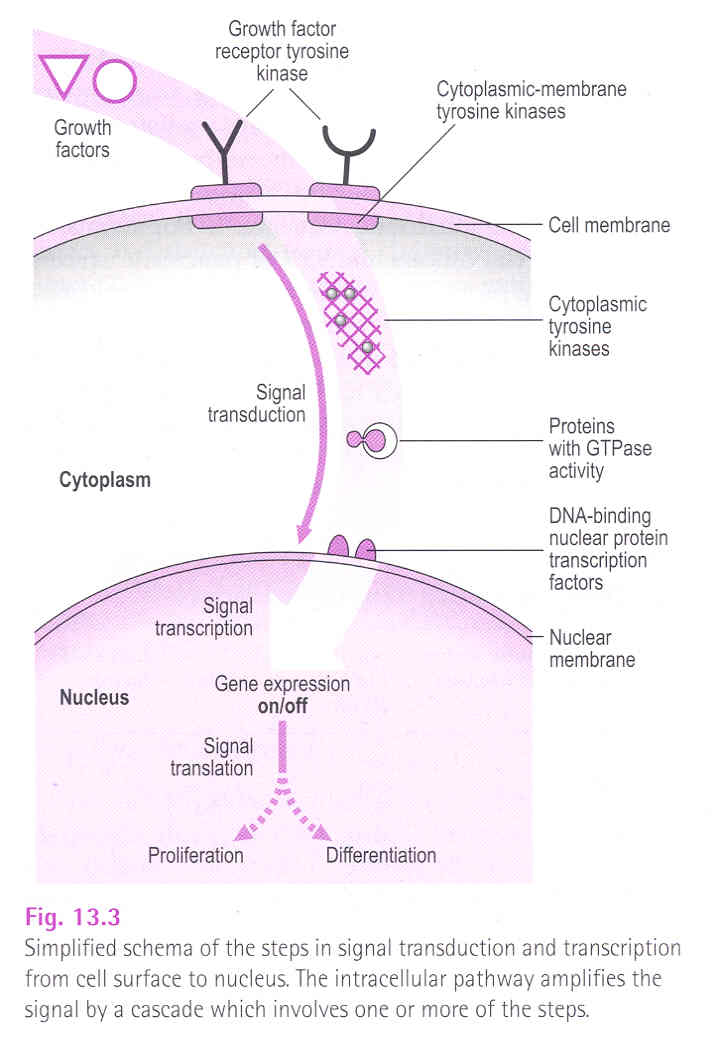 RET, MET
Ras, Abl
Myc
RAS proto-onkogenleri
Küçük guanosine triphosphate (GTP) –bağlayan protein (G-protein)
H-RAS, K-RAS, N-RAS
GTP yıkımı
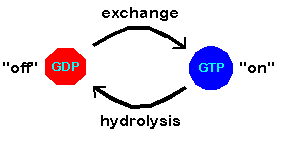 RAS mutasyonları
H-RAS 10%

 K-RAS 30%- 90%

N-RAS 20-30%
 çeşitli kanserlerde rastlanır.
Onkogenler kromozom translokasyonları ile de aktive olurlar
Kronik Myelogenik Lösemi-
stem hücrelerde granulosit ve megakaryosit
kr 9;22 translokasyonu – “Philadelphia Kromozomu”
Protooncogene ABL, a tyrosine 
kinase, 9 dan 22ye transfer olur.
sonuç: artan aktivite
Kronik Myelogenik Lösemi (CML)
Proto-onkogene ABL (tyrosine kinase) 9q dan (BCR) 22qye transfer olur
Kimerik protein tyrosine kinase aktivitesini arttırır
Kriz için sekonder mutasyonlar gerekir
Etkin ilaç tedavisi yapmak gerekir
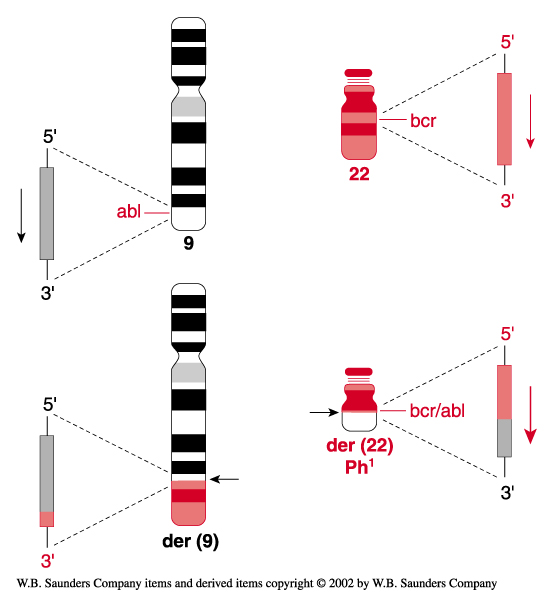 Onkogenler translokasyonlarla aktive edilebilirler
Kırık iki genin intronunda – Kronic Myelogenik Lösemi
Promotör bölgede kırık olabilir – Burkitt Lymphoma
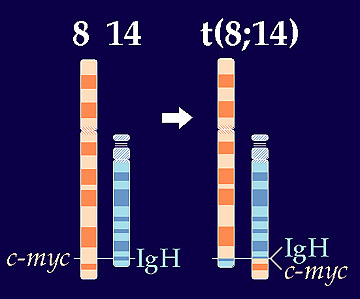 Burkitt Lymphoma
B-hücre tümörü
MYC proto-oncogene (transcription factor) 8q24 dan 14q32, Ig ağır zincir lokusuna transloke olur
Ig enhancerları MYC– düzenlenemeyen ekspresyona sokar
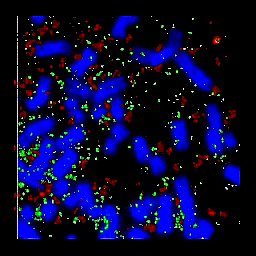 DM
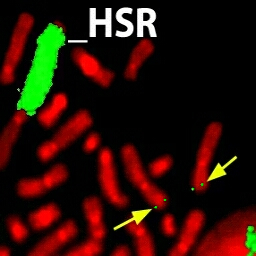 Bazı onkogenler artan amplifikasyon ile tanımlanırlar
double minute (DM) çok küçük minik kromozomlar
İlave band (HSR)
20-100s DNA kopyası içerir onkogenler-myc, ras, EGFnin yüzlerce kopyası oluşur.
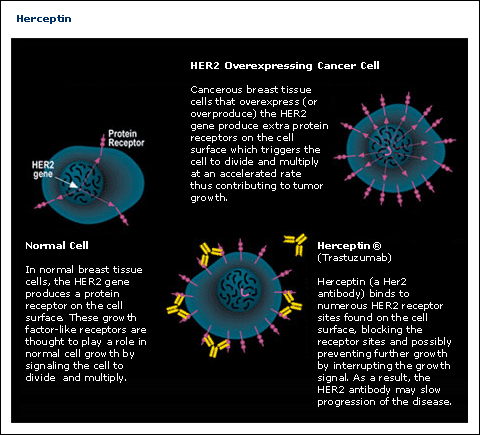 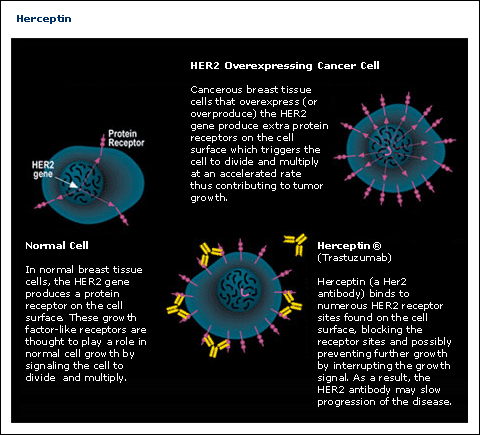 erbB2 (HER2/NEU) birçok meme kanserinde amplifiye olur.
transmembrane reseptor tyrosine kinase, fazla ekspresyon to homodimer oluşturur
Hücre bölünmesi artar
erbB2 20-25% meme kanserinde rastlanır
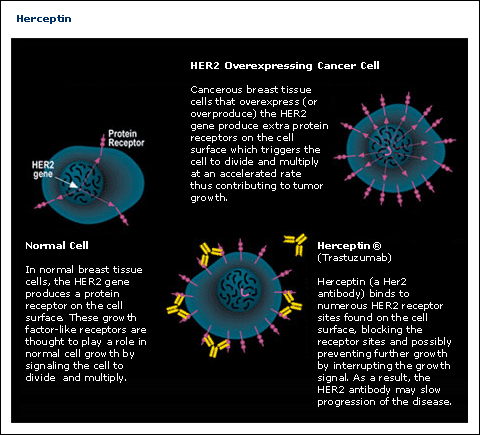 Antikor erbB2 klinik tedavide kullanılabilir.
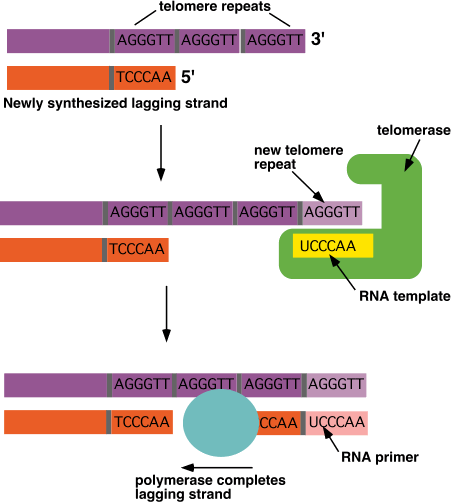 Telomeraz yeni bir proto-onkogendir
15 kb 
germlinehücrelerinde, telomeraz, reverse transkriptaz, a hexameric DNA tekrarları ekler
Telomeraz proto-onkogen
- DNA replikasyonları ile, telomer 35 baz kısalır
Kromozom uçları zarar görür
Tümörlerde  aktivite tekrar ortaya çıkar
30 dan fazla kanser tipinde 
80% kanser örneğinde gözlenmiştir.
Onkogenler değişik yollarla aktive olurlar: 
Nokta mutasyonları
RAS
Kromozomal translokasyonlar
BCR/ABL - CML
MYC/Ig - Burkitt Lymphoma
Amplifikasyon
erbB2 – meme, mide, ovaryum
Telomeraz onkogendir hücre yaşlanmasını geciktirir